European and Mediterranean Major Hazards Agreement (EUR-OPA)
Results of 2021 projects and proposals for 2022 projects
Irina Oltyan, 
 Director of the European Centre for New Technologies of Risk Management (ECNTRM)

Deputy Director of the All Russian Science Research Institute of Emercom of Russia

oltyan@vniigochs.ru
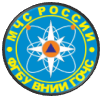 2021 projects
Development of digital information and education resource (portal) on the subject «Protection of the population in emergency situations»
Remote assessment of the integrated emergency risk index 
Technology for assessing individual seismic risk considering the actual data on building up and the expected hypocenter of the earthquake
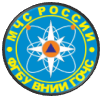 Project 1. Development of digital information and education resource (portal) on the subject «Protection of the population in emergency situations»
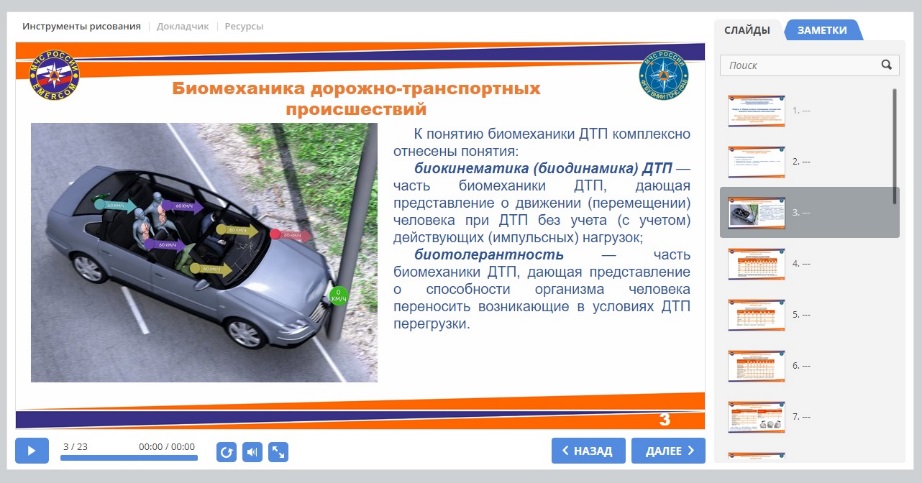 The training course "Advanced training in the field of road safety and assistance to the victims of road accidents" consists of 5 modules
A test of 50 questions + a final general (5 iterations) has been developed for each module
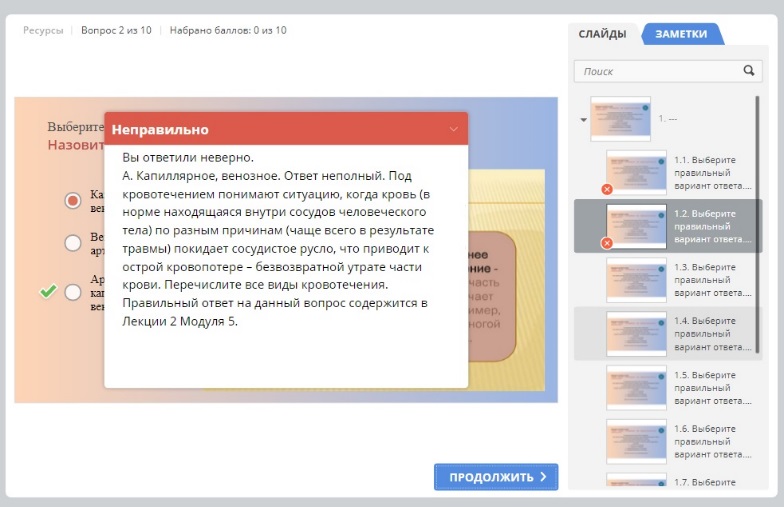 Comments
Recommendations
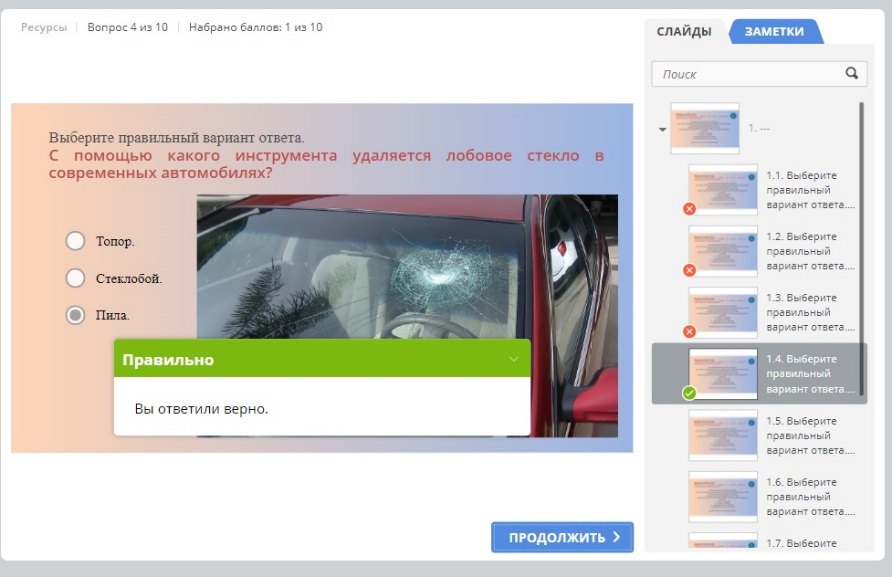 Comments
Recommendations
Comments
Recommendations
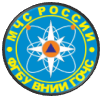 Project 2. Remote assessment of the integrated emergency risk index (1)
Vulnerability
Counteraction potential
Danger
Composite risk index
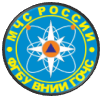 [Speaker Notes: В 2021 году в рамках выполненной работы  были проанализированы индексные методы, в частности метод ИНФОРМ- индекс для риск менеджмента. Интегральный индекс риска рассчитывается как усредненный индекс из индексов опасности, уязвимости и потенциала противодействия. Основная идея дистанционной оценки интегрального индекса риска чрезвычайных ситуаций заключается в том, что исходные данные должны быть получены из открытых баз данных, либо запрашиваться и обрабатываться без привлечения экспертов. 
Была разработана система показателей для расчетов каждого из составляющих индекса риска, характеризующих подверженность территории субъекта, детализированная до территорий муниципальных образований для формирования индексов опасностей, уязвимости и индекса потенциала противодействия. Всего более 50 показателей.
Были получены расчетные зависимости для расчетов индексов опасности (природных и техногенных), индекса уязвимости (для населения, территорий и объектов экономики), потенциала противодействия (силы и средства информирования населения о бедствиях, реагирования на бедствия и ликвидации последствий) по двум сценариям: наиболее вероятному и катастрофическому.
Были определены требования к формированию и получению  исходных данных, источниками которых являются государственные доклады, официальные сайты муниципальных образований, данные Росстата, Минприроды.]
Project 2. Remote assessment of the integrated emergency risk index (2)
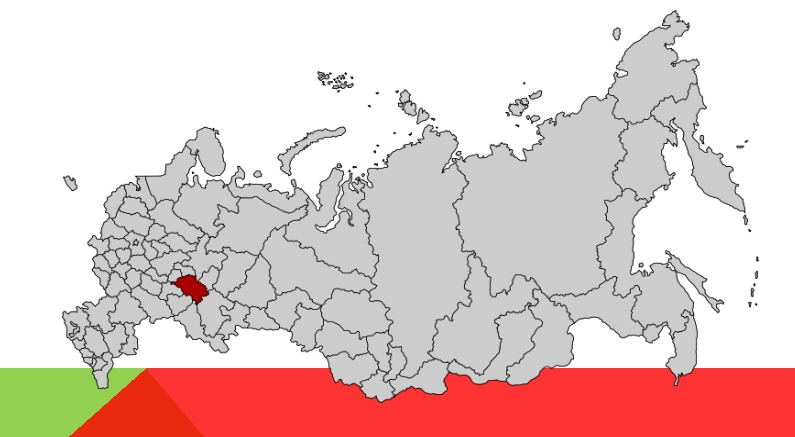 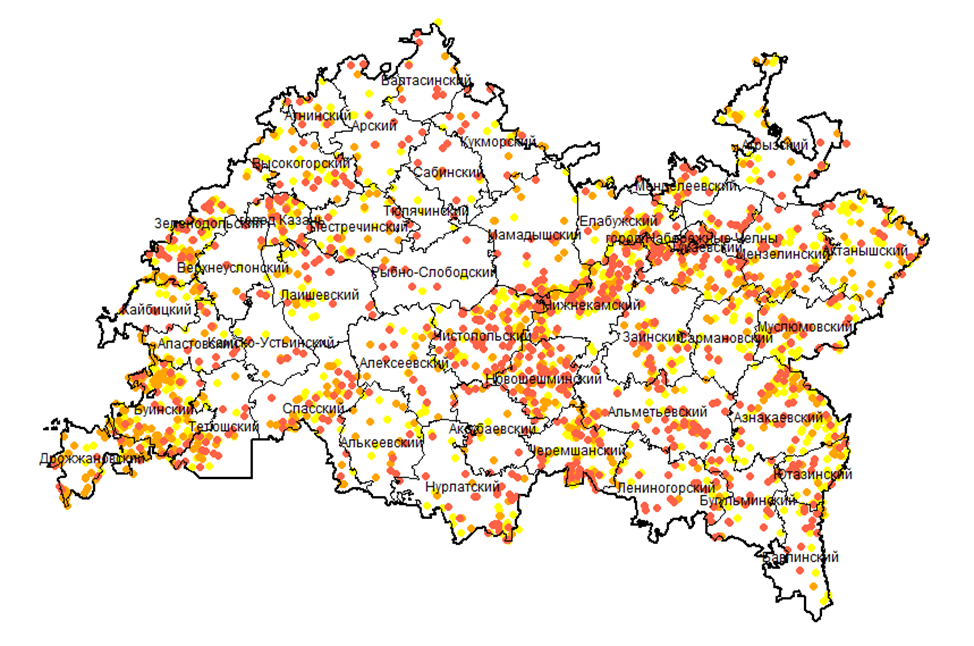 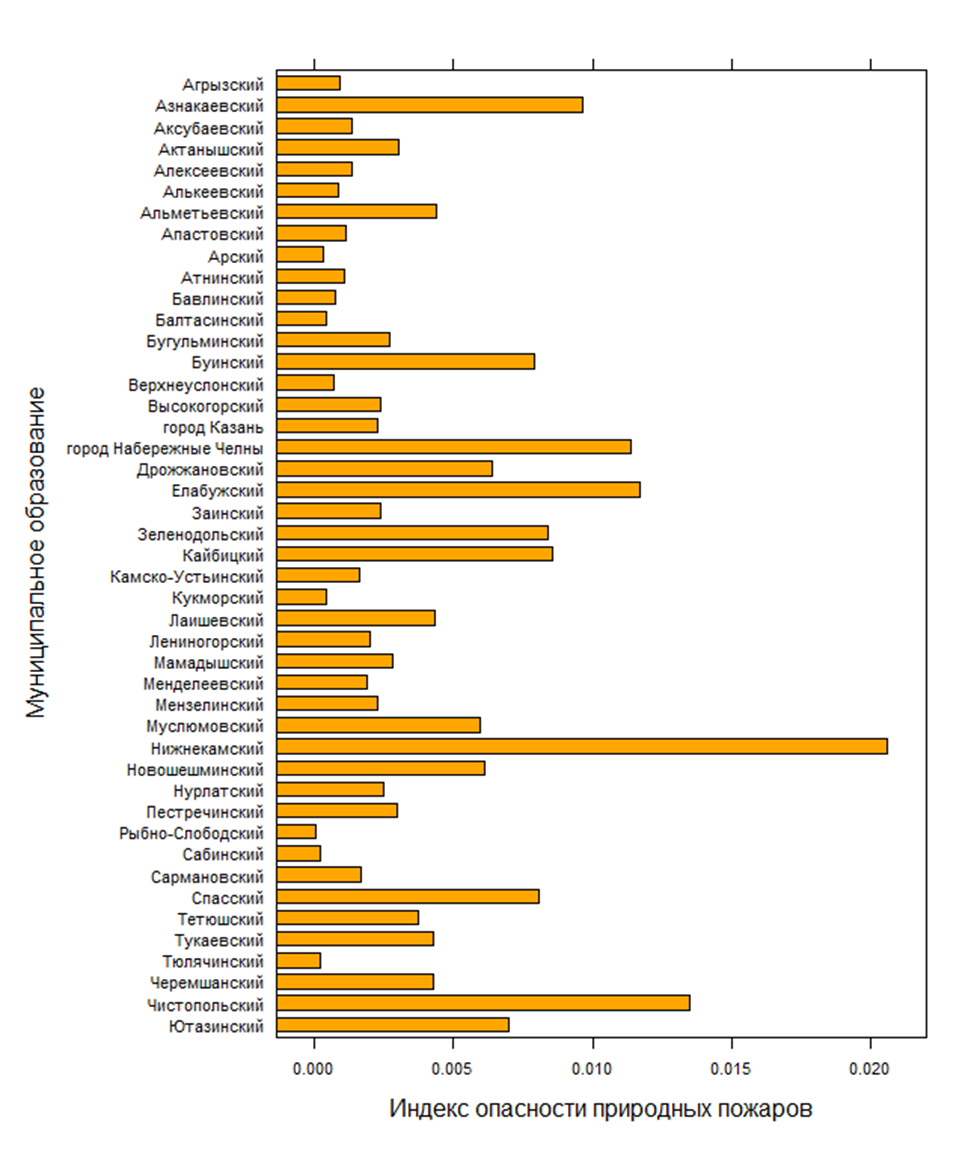 Pilot subject - The Republic of Tatarstan
The territory of the Republic of Tatarstan with wildfires in 2019 (yellow dots), 2020 (orange dots) and 2021 (pink dots)
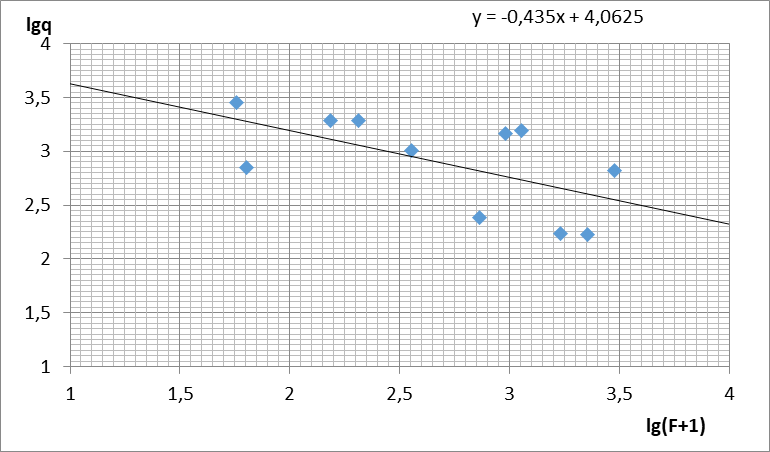 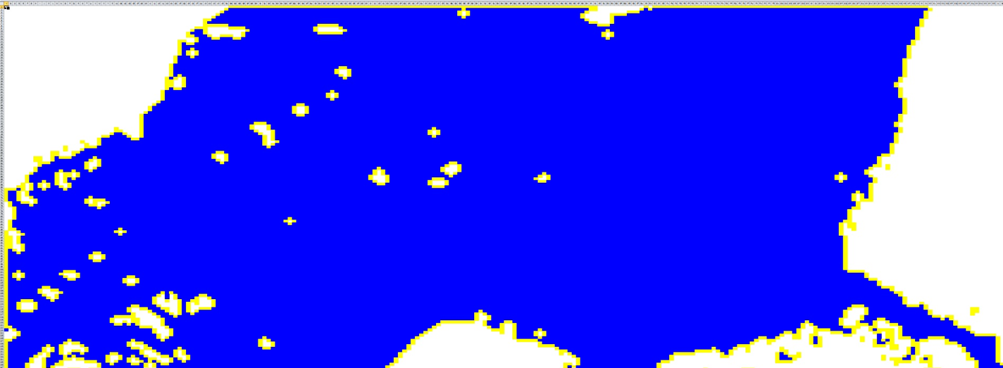 The dependence graph of the maximum runoff module q of rain floods on the catchment area F and modeling of flood zones to determine the flood susceptibility index.
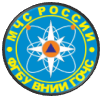 Comparative diagram of natural fire hazard indices for municipalities of the Republic of Tatarstan
[Speaker Notes: В работе были разработаны специальные методы расчета зон затопления и зон, подверженных природным пожарам. Для определения индексов подверженности территорий муниципальных образований пилотного субъекта природным пожарам были проанализированы картографические данные по термоточкам со спутников за три года (рис.1), определены индексы подверженности природным пожарам для каждого муниципального образования. Были разработаны специальные методы расчета площадей затопления территорий при наличии данных и недостаточности данных для моделирования (рис.3).
Индекс уязвимости населения рассчитан на основе информации о населении (возрастной состав, мобильность), о износе объектов критической инфраструктуры, износе жилого фонда и наличия ветхого жилья. 
Индекс потенциала противодействия показывает наличие сил и средств МЧС по информированию, оповещению населения, а также по наличию необходимой техники для реагирования на ЧС и эвакуации населения.
В качестве пилотного субъекта рассматривается Республика Татарстан, в котором сосредоточены различные природные и техногенные опасности, имеется высокая плотность населения относительно других регионов страны, достаточно много репрезентативной исходной информации, представленной в открытых данных для разработки и калибровки расчетных моделей (рис.4)]
Project 3. Technology for assessing individual seismic risk considering the actual data on building up and the expected hypocenter of the earthquake
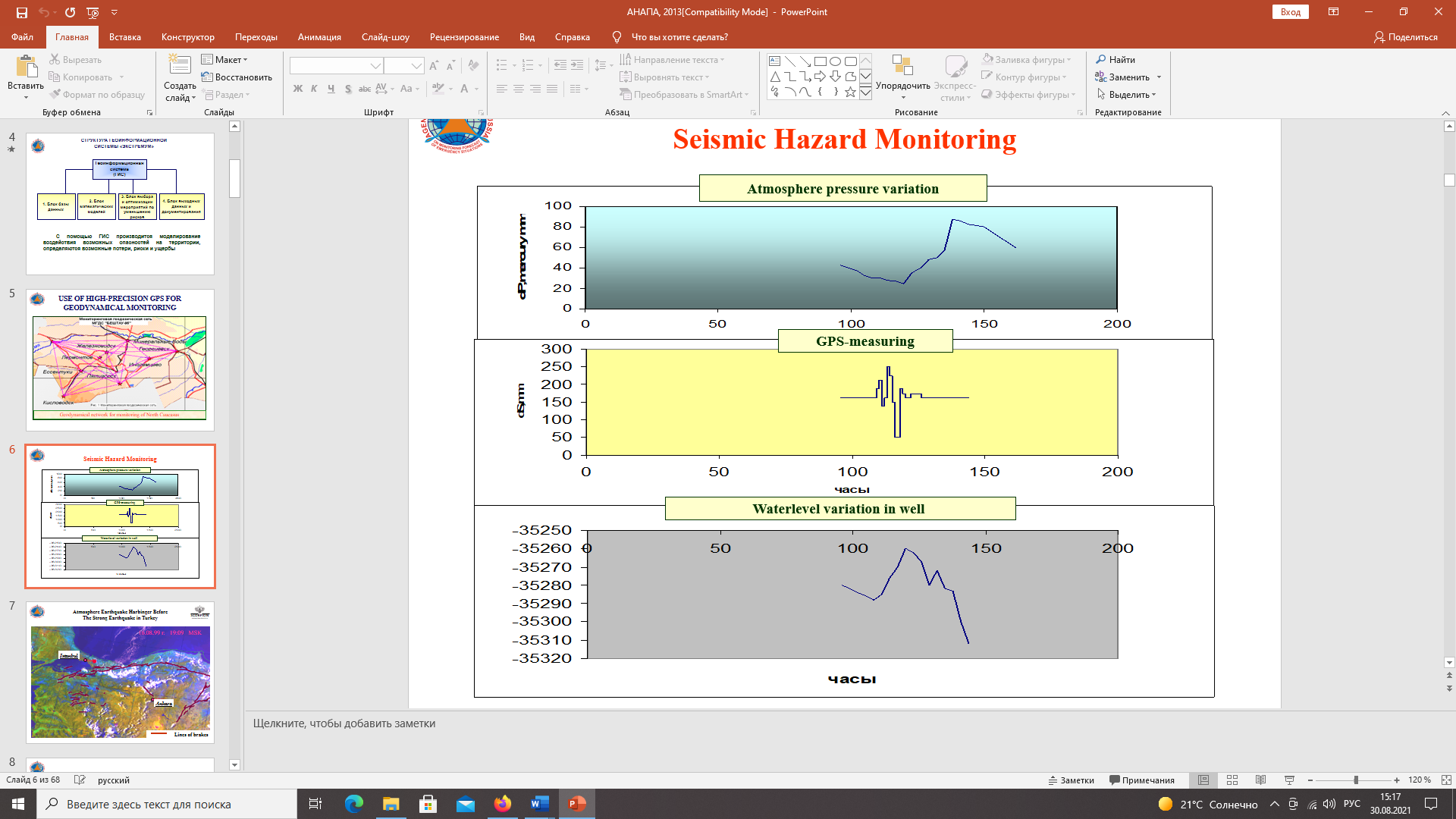 Short- and medium-term analysis of possible seismic activity of the territory in the Derbent city area using space, seismic, geophysical and meteorological monitoring data. 

Determination of the coordinates and power of a possible strong earthquake in the Derbent city area.
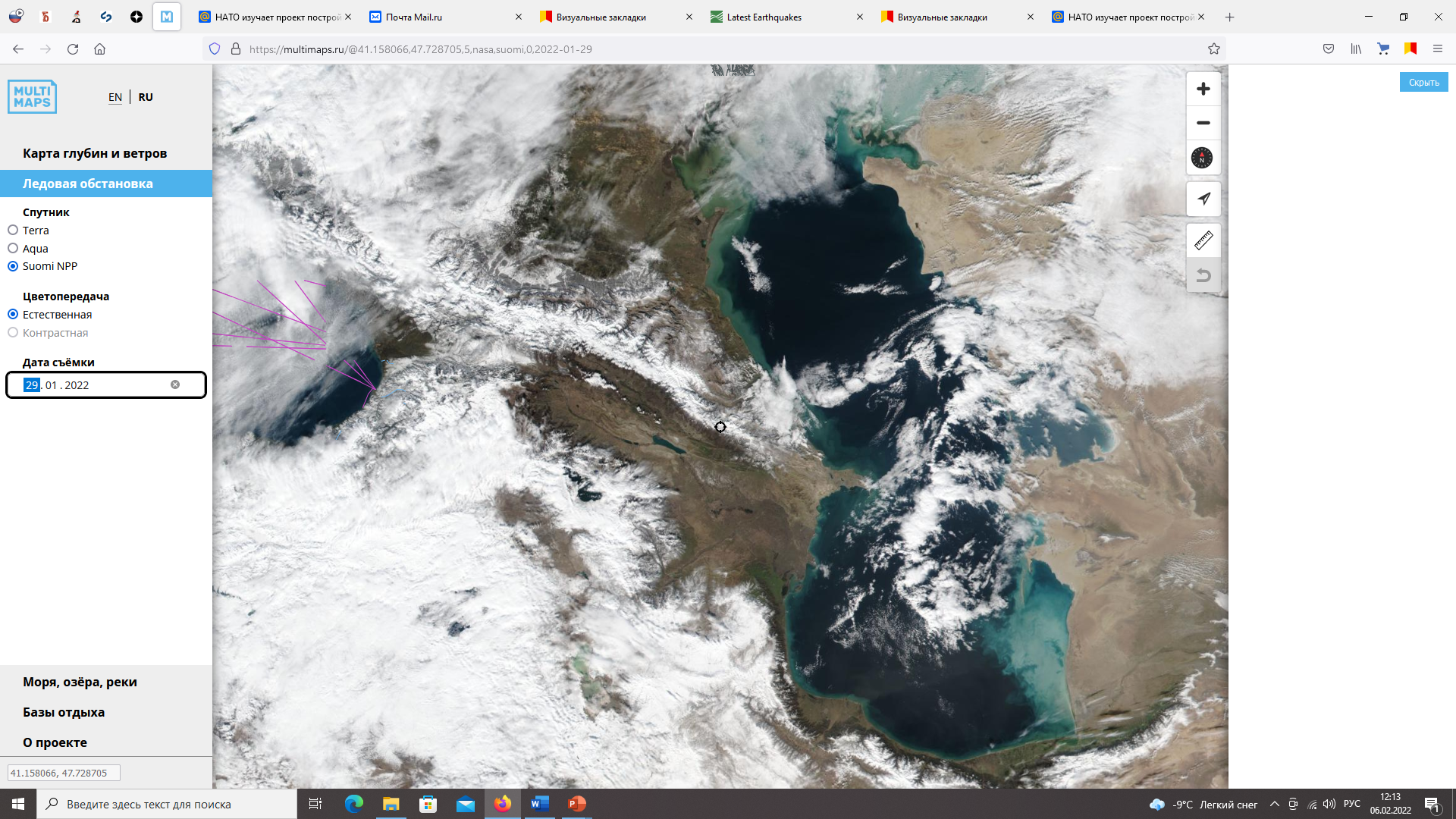 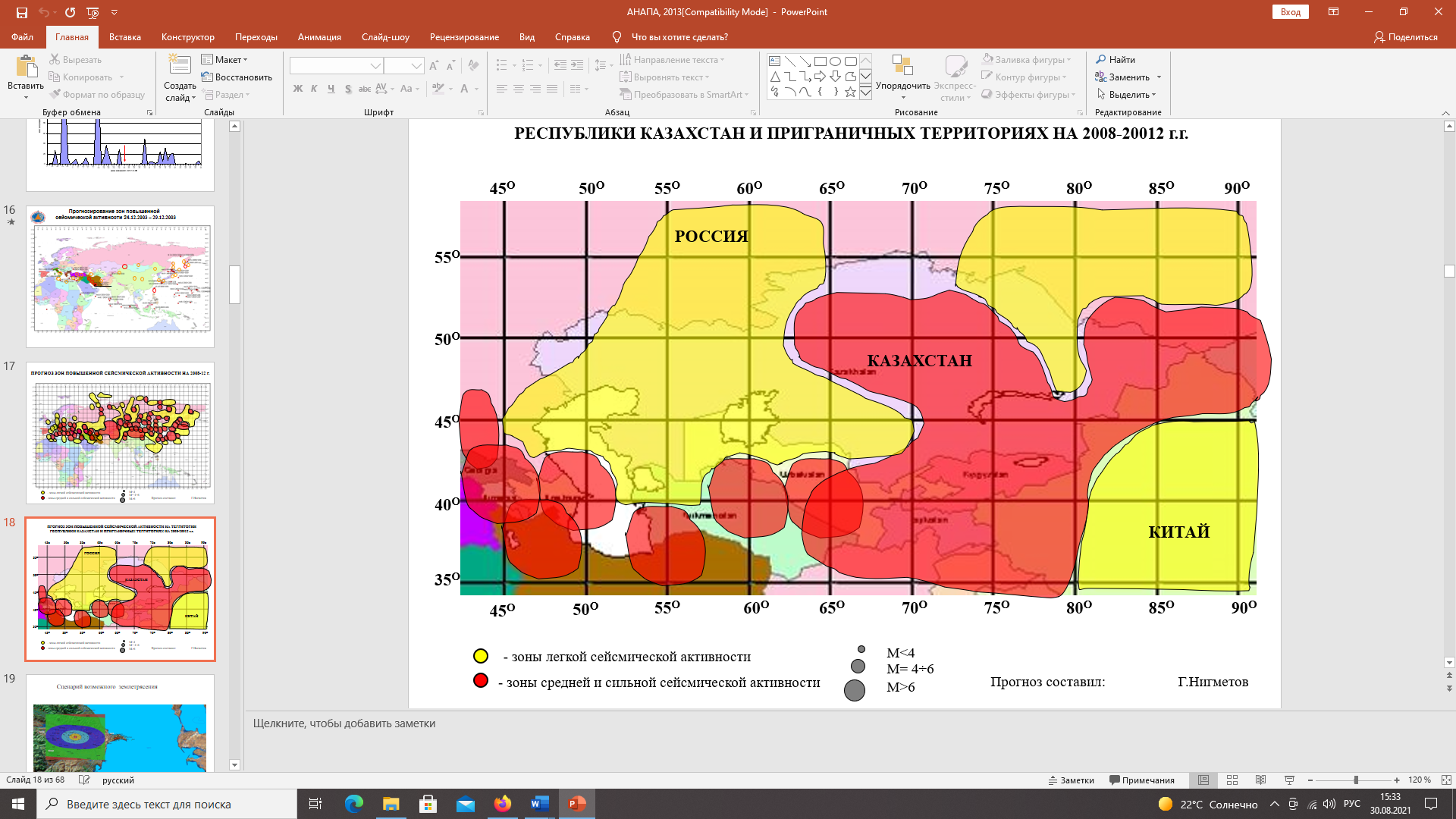 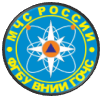 Proposals for 2022 projects
Remote assessment of the integrated emergency risk index 
Technology for assessing individual seismic risk considering the actual data on building up and the expected hypocenter of the earthquake
Methodology for assessing the effects of hurricanes impacts
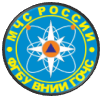 Proposal 1. Remote assessment of the integrated emergency risk index – results 2022-2023
2022
2023
1. Software implementation of the remote risk assessment methodology based on the index method and the formation of database on hazards, vulnerabilities and counteraction potential, including data collection and database filling.
1. Methodological recommendations on the formation of criteria for the selection of best practices of municipal administrations based on the results of activities in the field of improving the resilience of cities and settlements to emergency situations, on indicators of danger, vulnerability and the potential of counteraction.
2. Formation of algorithms and software  implementation of
    remote risk assessment for municipalities of the Republic of
    Tatarstan.
2. Preparation of methodological materials for instructors, instructions for training employees of local self-government bodies and other interested specialists.
3. Formation of analytical reports on the indices of danger,
    vulnerability and counteraction potential, as well as risk
    indices for individual municipalities and the pilot subject of the
    Republic of Tatarstan as a whole.
3. Conducting training webinars and consultations with interested parties.
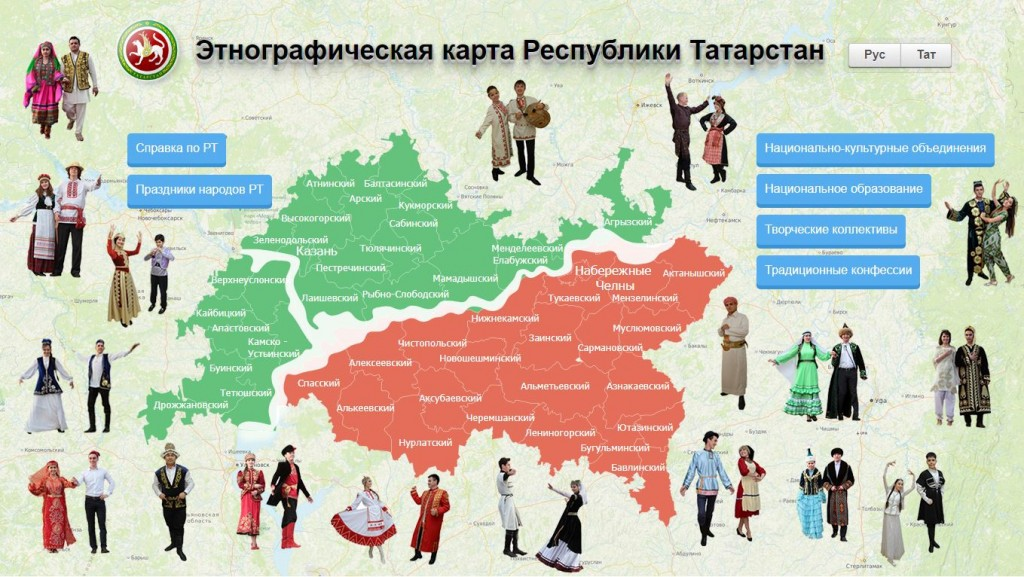 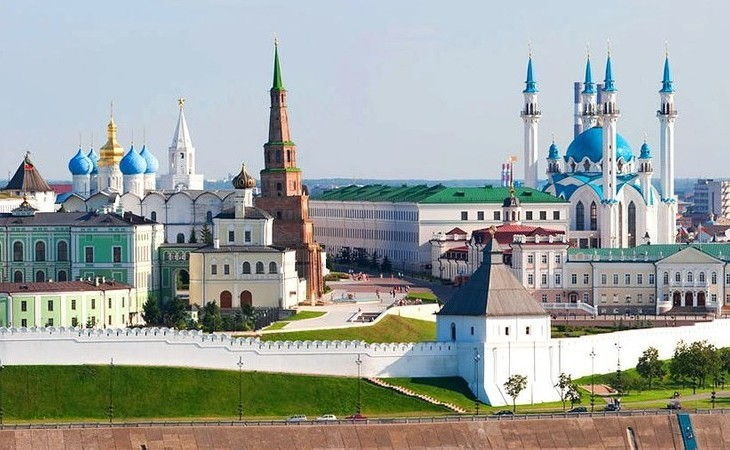 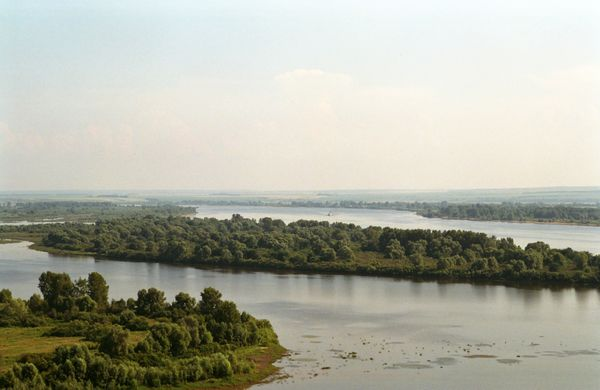 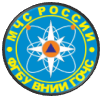 Proposal 2. Technology for assessing individual seismic risk considering the actual data on building up and the expected hypocenter of the earthquake – results 2022-2023
2022
2023
Assessment of individual seismic risk for the population of Derbent city and its surrounding settlements. Development of illustrated popular science manuals on seismic hazard assessment, seismic resistance, individual seismic risk and actions that ensure minimal risks.
Assessment of seismic resistance of typical buildings, including historical ones, in Derbent city using the method of dynamic and geophysical tests.
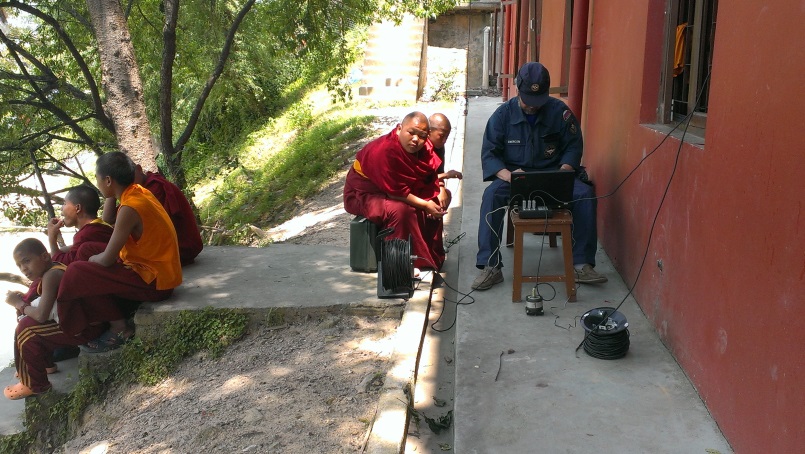 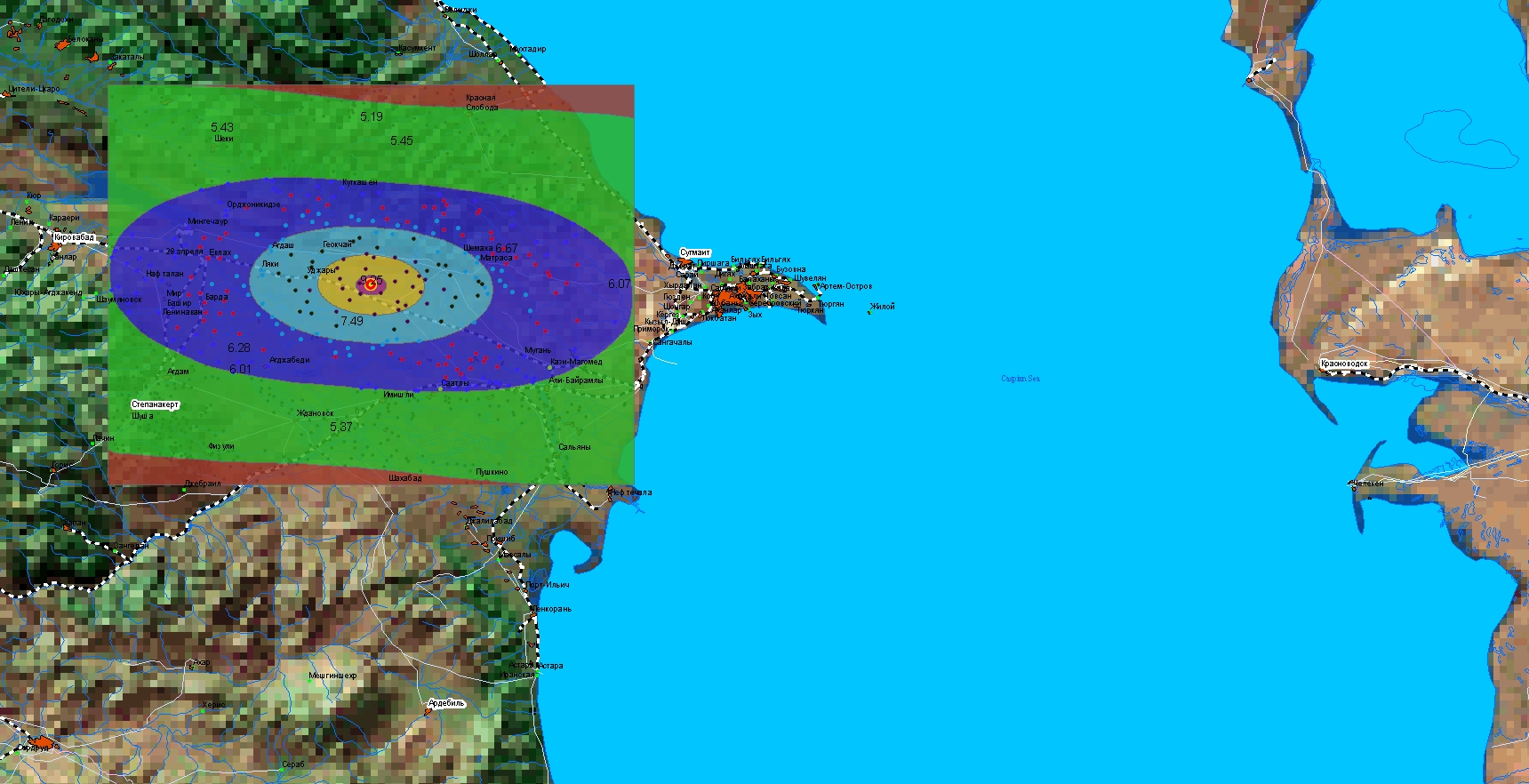 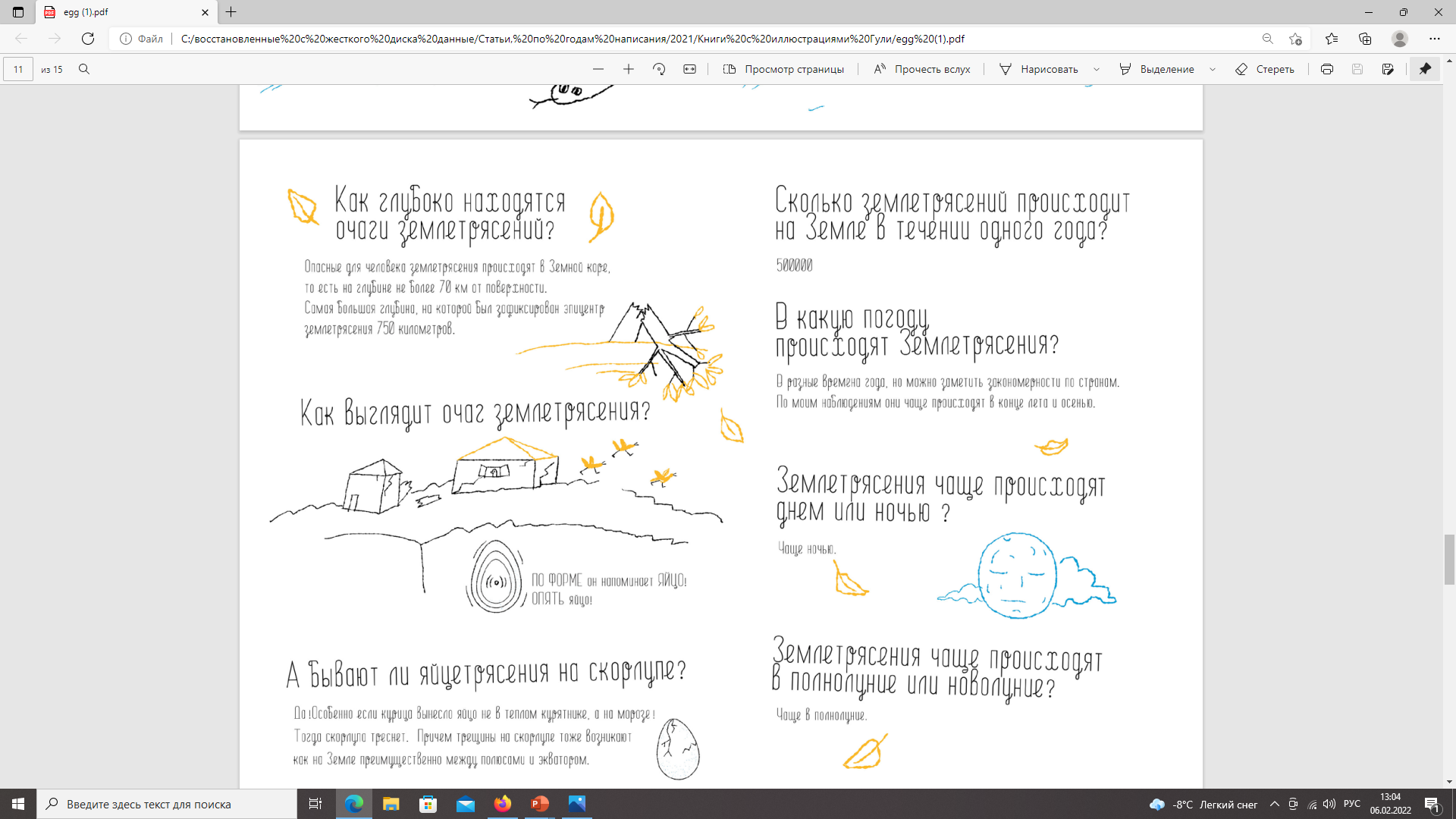 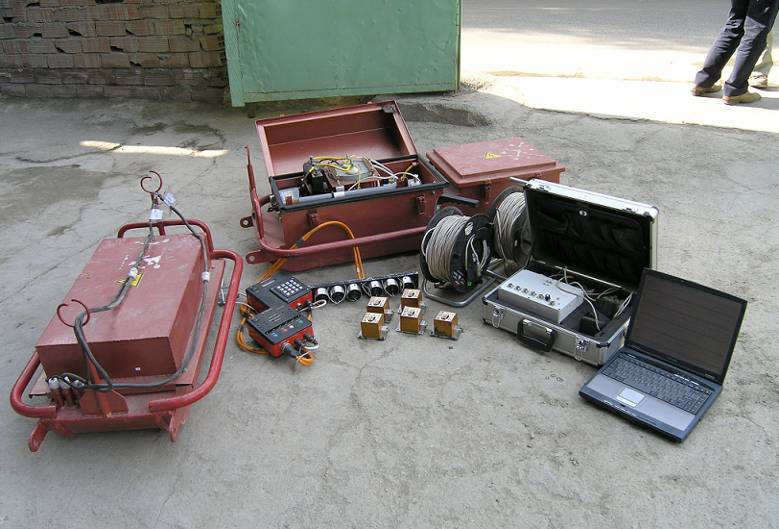 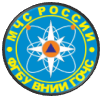 Proposal 3. Methodology for assessing the effects of hurricanes impacts
2022
2023
To draw up the methodology get estimation results of maximum wind speeds for Russian regions and their probabilistic characteristics. 
Zoning, identification, typification by categories of wind hazard. Justification of the content of wind hazard maps.
Wind hazard maps.
Assessment of the degree of destruction of buildings/structures from wind load.
Methodology for assessing the effects of hurricanes.
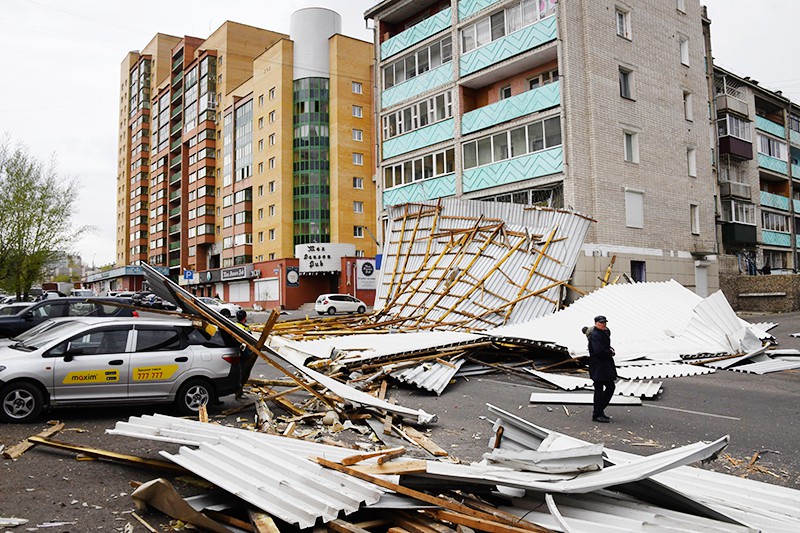 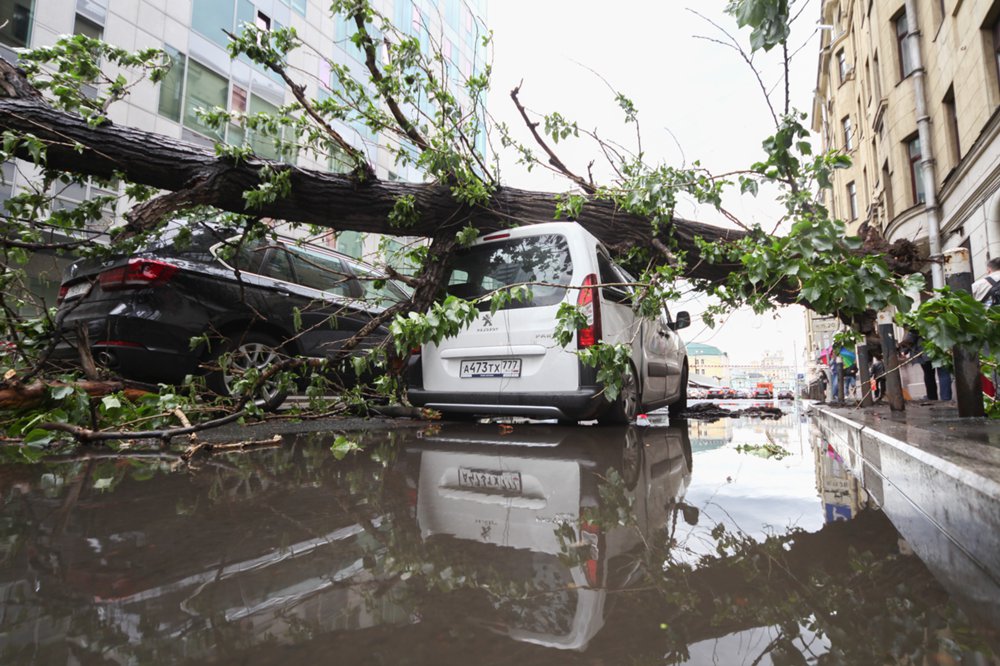 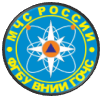 European and Mediterranean Major Hazards Agreement (EUR-OPA)
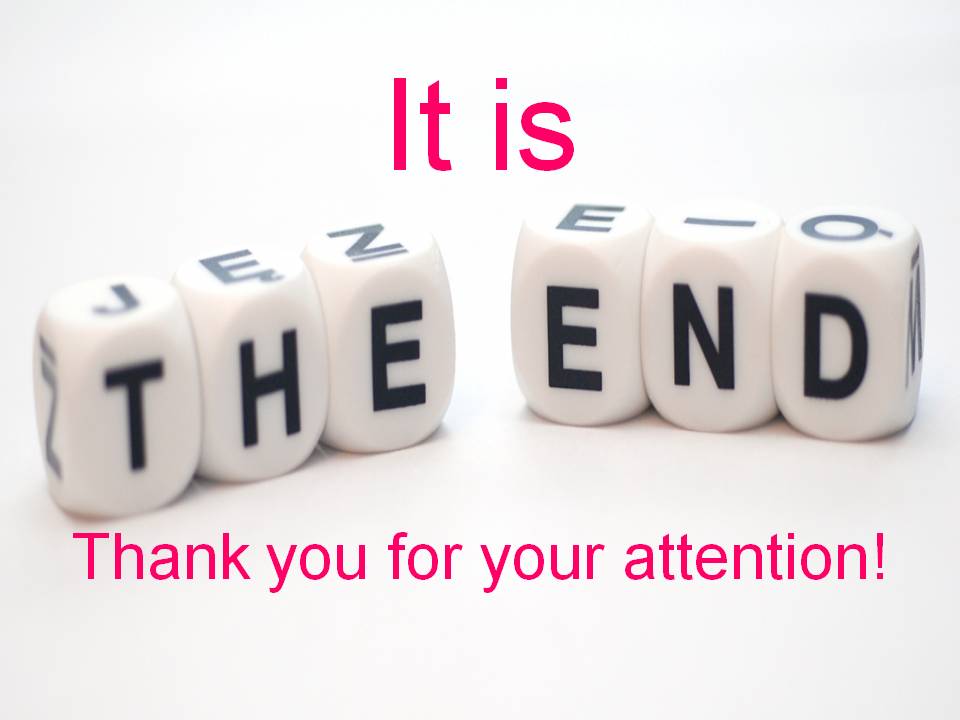 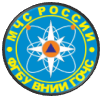